Identification des dangers et des risques
1er  Juillet  2014
Définition de concept
Danger– Une condition intrinsèque chimique, physique, sociétale, économique ou politique qui a le potentiel de causer des dommages à un récepteur de risque (personnes, propriété ou environnement).
Un incident dangereux nécessite un événement déclencheur ou une défaillance, puis le manque ou l'absence de mesures de protection pour empêcher sa réalisation.

Exemples de dangers intrinsèques :
Toxicité et inflammabilité– H2S dans le gaz naturel acide
Haute pression et température– Tambour à vapeur
Énergie potentielle – marcher sur une corde raide
2
Définition de concept
Risque – Une mesure des dommages corporels, des dommages environnementaux ou des pertes économiques en termes de fréquence et d’ampleur  de la perte ou des dommages.
Risque = Conséquence x Fréquence
3
Définition de concept
Risque
Danger
intrinsèque
Evènement indésirable

Probabilité d'un événement
Conséquences

Probabilité de conséquences
Exemple
Réservoir de stockage avec un matériau inflammable
Perte de vie / propriété,
Dommage environnemental,
Dommage à la réputation de l'établissement
Déversement et feu
4
Définition de concept
Risque
Danger
intrinsèque
Evènement indésirable

Probabilité d'un événement
Conséquences

Probabilité de conséquences
Causes
5
Définition de concept
Dispositif de protection
Dispositif de protection
Risque
Danger
intrinsèque
Evènement indésirable

Probabilité d'un événement
Conséquences

Probabilité de conséquences
Causes
Préparation, atténuation,
Planification de l'utilisation des terres, intervention, rétablissement
Prévention
6
Activité risquée: Traverser la rue hors du passage piéton
Toronto Star
7
Activité risquée: Traverser la rue hors du passage piéton
Danger  intrinsèque
Véhicules sur la route
Vitesse de ces véhicules
Cause
Traverser la rue

Evénement
Collision

Dispositif de protection
Passage piéton
Toronto Star
8
Activité risquée: Traverser la rue hors du passage piéton
Conséquences de l'événement
Décès
Blessure grave
Fractures des os
Egratignure
Aucune blessure

Fréquence de l'événement
Tous les jours,
Une fois par semaine
Une fois par mois
Une fois par an
Jamais
Toronto Star
9
Activité risquée: atterrissage d'avion
Le Boeing 777 d'Asiana Airlines s'écrase le 6 juillet 2013 à l'aéroport international de San Francisco
8 morts et 180 blessés
10
Activité risquée: atterrissage d'avion
11
Activité risquée: atterrissage d'avion
Danger
Vol d'avion
Cause
Erreur humaine potentiellement lors de l'approche de la piste
Evénement
Crash lors de l'atterrissage
Conséquence
Décès
12
Activité risquée: atterrissage d'avion
Danger
Vol d'avion
Cause
Erreur humaine potentiellement lors de l'approche de la piste
Evénement
Crash lors de l'atterrissage
Conséquence
Décès
Si la fréquence de la conséquence est connue, le risque peut être calculé.
Risque = Conséquence x Fréquence
13
Activité risquée: atterrissage d'avion
Des conséquences multiples peuvent résulter d'un accident lors de l'atterrissage d'un avion:
Décès
Un handicap permanent
Blessure nécessitant une hospitalisation
Premiers soins
Toutes les conséquences doivent être exprimées dans les mêmes unités pour calculer le risque total.
14
Définition de concept
Risque – Une mesure des dommages corporels, des dommages environnementaux ou des pertes économiques en termes de fréquence et d’ampleur  de la perte ou des dommages.
Source de risque
Impact
Récepteur de risque
Un individu
Une communauté
Un environnement
Une propriété
Une compagnie
Des employés
Des actionnaires
Une Société
Zone où des événements indésirables peuvent se produire:
Installations industrielles - extraction, traitement, fabrication, élimination, production d'énergie, transport
Environnements tiers - législatifs, politiques, sociétaux
15
Types de conséquences
Conséquence locative - Récepteur extérieur FIXE  exposé au maximum.
Probabilité de
la conséquence, Pd
(décès, dommage)
due à un événement
Nous pouvons additionner toutes les conséquences de localisation à un endroit donné, pour calculer le risque total = risque des installations.
Lieu de l'événement
Distance de l'événement, x
16
Types de conséquences
Conséquence locative - Récepteur extérieur FIXE  exposé au maximum.
Probabilité de
la conséquence, Pd
(décès, dommage)
due à un événement
Dispositif de protection
Conséquence individuelle - Une capacité à s'échapper et une exposition intérieure ou extérieure.
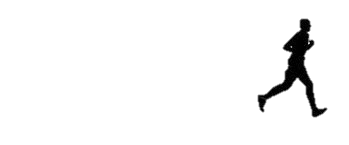 Lieu de l'événement
Distance de l'événement, x
17
Conséquence globale – Récepteur extérieur FIXE.
ρ Pd 
(décès, dommage)
due à un événement
Lieu de l'événement
dA
Distance de l'événement, x
18
Conséquence globale – Récepteur extérieur FIXE.
Dispositif de protection
Conséquence sur la société – capacité du récepteur situé à un endroit donné, à s'éxtraire d’une exposition à l'intérieur par rapport à l'extérieur en une fraction de temps.
ρ Pd 
(décès, dommage)
due à un événement
Lieu de l'événement
dA
Distance de l'événement, x
19
Différents types de risque
Risque – Une mesure des dommages corporels, des dommages environnementaux ou des pertes économiques en termes de fréquence et d’ampleur de la perte ou des dommages.

Le risque de préjudice peut résulter de différents types d'activités:
Cas 1 - Une activité répétée ou planifiée vers un récepteur de risque unique.
Cas 2 - Activités répétées ou planifiées pour une large population.
Cas 3 - Défaillances aléatoires
20
Différents types de risque
Cas 1 - Une activité répétée ou planifiée vers un récepteur de risque unique.

Cela peut être le risque de décès d’un patient après une intervention médicale.
On peut dire au patient qu'il y a 2% de chances de mourir d'une opération. Cette statistique est basée sur le nombre total d'opérations effectuées au cours d'une certaine période et la fraction des opérations qui entraînent le décès.

Risque de décès après une intervention médicale  
=
probabilité * conséquence
21
Différents types de risque
Cas 2 - Activités répétées ou planifiées pour une large population.
Si nous pouvons étendre l'exemple de l'intervention médicale, nous allons maintenant au-delà d’un seul patient - considérons la fréquence annuelle de décès de cette intervention médicale au Canada.
Réévaluer la statistique précédente: au Canada, 2 patients sur 100 meurent chaque année d'une intervention médicale.
La fréquence remplace la probabilité parce que nous considérons la survenance d'un événement par an.
Risque [décès annuel après l’intervention médicale] =
fréquence [opération par an] * conséquence [décès par opération]
22
Différents types de risque
Cas 2 - Activités répétées ou planifiées pour une large population.

Exemple - Déchargement d'un wagon-citerne
Une entreprise transforme les risques d'activités 
répétées d'une large population en un groupe d'opérateurs – 
il est important de noter qu'une entreprise n'évaluera pas 
les risques pour un opérateur spécifique.

Danger - Déchargement d'un wagon-citerne
Événement – Inflammation du produit chimique déversé
Cause – Erreur humaine lors du dételage des tuyaux
Conséquence - Brûlure du 3ème degré d’un opérateur
Risque = 1 chance sur 100 par an qu'un opérateur subisse une brûlure au 3e degré
23
Différents types de risque
Exemple - Déchargement d'un wagon-citerne
Décrivons comment nous sommes arrivés au risque.
Déchargement du wagon-citerne = 1000 / année
Probabilité d'erreur humaine lors du dételage des tuyaux de sorte 
qu'un produit chimique soit libéré = 1 sur 1000 possibilités
Probabilité qu'une quantité importante soit déversée = 1 sur 10
Probabilité de certaines sources d'inflammation = 1 sur 10
Probabilité que les personnes soient présentes = 1 (c'est-à-dire à chaque fois)
Probabilité de ne pas s'échapper du feu une fois enflammé = 1
Conséquence attendue = brûlures au 3e degré si la personne est exposée au feu

Risque de brûlures au troisième degré pour tout opérateur déchargeant des wagons-citernes
= fréquence x conséquence
= 1000 / an x ​​(1/1000) x (1/10) x (1/10) x 1 x 1
= 0,01 par an ou une fois tous les 100 ans
24
Différents types de risque
CAS 3 - Risque de dommages résultant d'événements de défaillance aléatoires.

Les événements de défaillance aléatoires peuvent provenir de la conduite d'une voiture.
En Ontario, il y a 2 000 décès par an dus aux accidents de la route.
Nous évaluons à nouveau l'occurrence de ces événements sur une période standardisée - par année.

Risque [décès chaque année par accident de voiture en Ontario] =
fréquence [accidents de voiture par année]
* Conséquence [décès par accident de voiture]

Unités : Risque - conséquence / année 
    Fréquence - événements / année
    Conséquence - conséquence / événement
25
Risque: Traverser la rue hors du passage piéton– Individu vs. Décideur
Toronto Star
26
Préoccupations concernant les dangers - Points de vue
Récepteur individuel
Conséquence 	– Que peut-il m'arriver à la suite d'un événement indésirable?
Pourrais-je mourir? Pourrais-je me blesser? Pourrais-je être incommodé?
Est-ce que ma propriété pourrait être endommagée? Quel serait le niveau et le type de dommages causés par le problème, la perte de revenus et le coût des réparations?
Probabilité– Quelle est la probabilité?
Que je pourrais mourir? Que je pourrais me blesser? Que je pourrais être incommodé?
Que ma propriété pourrait être endommagée?
Risque – Mesure de l'importance combinée des  conséquences et de la probabilité de ces conséquences.
–	 Cela sera utilisé pour juger de l'acceptabilité du risque individuel.
27
Préoccupations concernant les dangers - Points de vue
Décideur  concernant la  sécurité - Vue globale ou sociétale
Conséquence 	– Que peut-il arriver aux récepteurs individuels exposés à la source de risque?
Est-ce que quelqu'un pourrait mourir, se blesser, être incommodé? Combien?
Pourrait-il y avoir des dommages matériels ou une perte de production?
Pourrait-il y avoir des dommages environnementaux? Combien?
Probabilité– Quelle est la probabilité?
Que quelqu'un pourrait mourir, se blesser, être incommodé?
Que toute propriété pourrait être endommagée?
Qu'il y aura des dommages environnementaux?
Risque – Mesure de l'importance combinée des conséquences et de la probabilité de ces conséquences.
–	 Cela servira à porter des jugements sur l'acceptabilité du risque sociétal.
28
Définition de concept
Risque – Une mesure des dommages corporels, des dommages environnementaux ou des pertes économiques en termes de fréquence et d’ampleur de la perte ou des dommages.
29
Analyse de risque: Crash d'avion
Risque sociétal (décès) = Nombre de morts  par incidents
				x Nombre d'incidents par année

Risque sociétal (financier) = Coût par incidents
x Nombre d'incidents par année
30
Définition de concept
Sécurité– Protection relative contre l'exposition à des dangers qui entraînent des conséquences graves et soudaines. La sécurité est une mesure et est atteinte si les risques sont jugés acceptables.
Les gens ne sont pas tout à fait logiques quand il s'agit d'analyser le risque par rapport au coût de la sécurité.
31
Définition de concept
Santé – Protection relative contre l'exposition à des dangers pouvant entraîner une maladie ou un trouble. Cette mesure traite des effets indésirables de l'exposition sur des périodes prolongées à des risques généralement moins graves mais toujours dangereux.
32
Types de risques acceptables
Risque involontaire
Travailleur à la chaîne
Vol commercial

Risque sociétal
Vol d'avion
Risque volontaire 	vs.
Alpiniste
Conducteur
Risque individuel
Accident de moto
vs.
Chaque personne a un niveau de risque individuel et volontaire qu'elle tolérera pour sa propre sécurité. Cependant, en considérant le risque involontaire et sociétal, nous devons accepter un niveau de risque standardisé.
33
Critères de risque acceptables
Au Canada, il n'y a pas de nombre de critère législatif spécifique pour protéger les travailleurs ou le public. La Société canadienne des ingénieurs chimistes a suggéré des critères de risque acceptables pour la planification de l'utilisation des terres lors de la prise en compte des dangers liés aux procédés dans une usine de transformation.

Le Royaume-Uni et les Pays-Bas sont les seuls pays à avoir des critères de risque spécifiques pour la protection du public en matière d'aménagement du territoire. Cependant, aucun nombre de critère spécifique pour la protection des travailleurs n'existe.
34
Critères de risque acceptables
Étant donné l'absence de normes nationales pour les critères de risque acceptables des travailleurs, chaque entreprise établit ses propres critères d'acceptabilité des risques.

Une entreprise établira ses critères de risque acceptables par rapport à d'autres risques que la société a déjà acceptés (c.-à-d. Référence) tels que le risque de décès lié à la conduite pour aller au travail, risque de décès dû  à un incendie à la maison.

Les critères seront, espérons-le, influencés par les employés, leurs pairs, la société et le gouvernement - si les normes de l'entreprise ne sont pas adéquates, quelqu'un finira par leur dire.
35
Qu'est-ce qu'un risque acceptable?
Zone de jugement



Risque
Minimum
Maximum
Un risque trop faible pour susciter des inquiétudes
Un risque trop important et source de préoccupation
RISQUE ACCEPTABLE
1 x 10-6
décès / an dans une
communauté
RISQUE INACCEPTABLE
1 x 10-3
décès / an dans une
communauté
36
Qu'est-ce qu'un risque acceptable?
Zone de jugement



Risque
Minimum
Maximum
Un risque trop faible pour susciter des inquiétudes
Un risque trop important et source de préoccupation
Population de Toronto = 3 millions
Décès par an
<3
>3000
Inacceptable
Acceptable
36
Risque acceptable: Accidents de voiture
En 2010, il y a eu 2 000 accidents de voiture avec 2227 victimes.

Le risque pancanadien peut être déterminé en tenant compte de la population de la nation (34 millions)
2227 décès par an
Risque pancanadien 	    =
				Population de 34 millions

    			    =     65 x 10-6  décès par an
RISQUE ACCEPTABLE SUR UNE BASE DE PERSONNE
38
Risque acceptable: Blessures en milieu de travail en Ontario
En 2010, 184 099 personnes ont été blessées, de sorte qu'elles ne pouvaient pas aller travailler le jour suivant.

Il y avait 6,82 millions de travailleurs en Ontario en 2010. 

Risque de blessures  =    3 blessures par année/ 100 travailleurs
     en Ontario	
Est-ce acceptable?
39
Qui est responsable du risque?
Les parties prenantes responsables de l'identification et de la gestion des risques incluent :
Les employeurs
Les employés
Le gouvernement et autres autorités de réglementation
Les assurances et les fonds d'indemnisation
Le public

Dans une organisation, la santé et la sécurité au travail concernent tout le monde, du directeur général au travailleur. Les employés et les employeurs sont souvent conjointement responsables de la santé et de la sécurité au travail et les employeurs sont responsables de la non-conformité.
40
Pourquoi se préoccuper à identifier les dangers et les risques?
Économie
Légalité
Moralité
Image corporative
Bien-être des employés et des employeurs
Responsabilité
Assurance
Éthique professionnelle
Bonne morale d'entreprise
Recrutement des employés
41
Pourquoi se préoccuper à identifier les dangers et les risques?
Il est généralement accepté que les employeurs ont la responsabilité morale de leurs employés en fournissant un environnement de travail sécuritaire

Économie
Les coûts économiques indirects et directs des accidents du travail et des maladies professionnelles sont importants. Les coûts peuvent être associés au temps perdu du travail, à la douleur et à la souffrance humaines, et à la perte subséquente de moral et au déclin de l'efficacité et de la productivité des travailleurs.
42
Pourquoi se préoccuper à identifier les dangers et les risques?
Légalité
La législation gouvernementale sur la santé et la sécurité de la profession donne aux travailleurs le droit à un environnement de travail sûr. En protégeant les travailleurs, les employeurs doivent faire preuve de diligence raisonnable. Par exemple, les employeurs doivent prendre des précautions raisonnables adaptées aux circonstances. Il existe d'importantes sanctions juridiques pour violation de la législation sur la santé et la sécurité. ils peuvent engager des poursuites civiles et des poursuites pénales.
43
Point de contrôle
Ceci est une condition :
Santé
Sécurité
Risque
Danger
Réponse: D
44
Point de contrôle
Ceci est considéré comme un niveau de risque acceptable pour les activités sociétales ou volontaires:
1 décès sur  10 000
1 décès sur  100 000
1 décès sur  1 000 000
D.	 1 décès sur  10 000 000
Réponse : C
45
Point de contrôle
C'est l'unité d'analyse de risque:
Coût par événement
Décès par  événement
Décès par  an
Étendue de la blessure par événement
Réponse : C
46
Point de contrôle
Laquelle des raisons suivantes justifie qu'une entreprise s'intéresse à la sécurité au travail?
Bien-être des employés et des employeurs
Assurance
Image corporative
Économie
Tout ce qui précède
Réponse : E
47
Comment tous ces concepts s'accordent-ils?
Risque
Danger
Évaluation des risques
Sécurité
Santé
Parties prenantes
Fréquence
Acceptabilité du risque
Conséquence
49
Plan-cadre du danger et du risque
Définition du système
Évaluation des risques
Analyse de risque
Identification des dangers
Participation des parties prenantes
Analyse des conséquences
Analyse de fréquence
Estimation du risque
Acceptabilité du risque
49
Plan-cadre du danger et du risque
Définition du système
Évaluation des risques
Analyse de risque
Identification des dangers
Participation des parties prenantes
Analyse des conséquences
Analyse de fréquence
Estimation du risque
Acceptabilité du risque
50
Plan-cadre du danger et du risque
Définition du système
Évaluation des risques
Analyse de risque
Identification des dangers
Participation des parties prenantes
Analyse des conséquences
Analyse de fréquence
Estimation du risque
Acceptabilité du risque
51
Identification des dangers
L'identification des dangers est réalisée dans le but de comprendre les dangers intrinsèques associés à une situation donnée et leur potentiel de causer des dommages.

Identifier les dangers intrinsèques


Réfléchir à des  situations de dangers
Reconnaître les conséquences de ces situations de dangers et leur gravité
52
Mettons la bonne terminologie sur les dangers
Événement dangereux indésirable
Effets des dangers
Dangers intrinsèques identifiés
Réservoir de stockage avec un matériau inflammable
Déversement résultant en une explosion et un incendie
Rayonnement thermique et  explosion par excès de pression.
Les feux produisent un flux de rayonnement thermique et les explosions produisent une surpression ainsi que des projectiles. Ce sont ces conditions qui peuvent causer des dommages aux personnes et aux biens. Il est important de pouvoir distinguer les événements et les effets d'un danger.
53
Où trouvons-nous des dangers?
Les dangers sont souvent liés à l'énergie, le plus souvent aux énergies potentielles.

Énergie cinétique
Associé à l'équipement en mouvement
La quantité de mouvement est proportionnelle à la vitesse au carré. Les équipements se déplaçant à des vitesses plus élevées ont un plus grand impact. Une collision de voiture en mouvement à grande vitesse causera plus de dégâts.
Les  dispositifs protecteurs des machines sont de bonnes garanties pour garder les personnes à l'écart de l'équipement avec des pièces mobiles.

Énergie potentielle
Associé à des dénivellations (une boîte placée sur une étagère haute) ou une pression (un système d'aspiration).
Les pipelines sont généralement surélevés dans les installations chimiques qui placent les liquides dans des réservoirs et des cuves situés entre 5 et 20 m au-dessus du sol.
54
Où trouvons-nous des dangers?
Les dangers sont souvent liés à l'énergie, qui peut également inclure:

Chaleur
Les molécules qui ont été  libérées des réactions chimiques et  n'ayant pas réagi, sont une source d'énergie potentielle, lorsque la chaleur est dégagée.
Les surfaces chaudes peuvent déclencher des incendies et des explosions qui peuvent causer de graves brûlures.

Électricité
Les dangers peuvent résulter d'un choc  électrique, d'un incident d'arc électrique ou d'un incendie électrique
Les chocs électriques sont les plus courants et peuvent se produire par contact direct d'un conducteur sous tension ou en contact avec deux points à des potentiels électriques différents. Les chocs peuvent provoquer des décès.
55
Dangers à différentes échelles
Individuel

Ouvriers

Infrastructure
Communauté
56
Dangers à différentes échelles
Individuel

Ouvriers

Infrastructure
Communauté
57
Blessures au labo
Les blessures qui peuvent vous concerner
Michele Dufault, une étudiante de dernière année de Yale, est morte quand ses cheveux ont été pris dans un tour alors qu’elle travaillait seule à l'atelier de chimie à 2h30 du matin.
Dangers à différentes échelles
Individuel

Ouvriers

Infrastructure
Communauté
60
L'industrie de la santé
Blessures des travailleurs
Les travailleurs de la santé présentent le plus grand risque de blessures au travail et de problèmes de santé mentale que tout autre groupe professionnel.
Les blessures au dos sont le plus gros problème de blessures chez les travailleurs
3,7 blessures par 100 employés à temps plein
Dangers à différentes échelles
Individuel

Ouvriers

Infrastructure
Communauté
62
Norco, Louisiane
1988 – Explosion de raffinerie de pétrole Shell
La bucket brigade
Reuters
Résultait d'une panne d'équipement
Grands rejets de benzène, sulfure d'hydrogène, butadiène
7 morts, 42 blessés et 400 millions de dollars de dommages et intérêts
Dangers à différentes échelles
Individuel

Ouvriers

Infrastructure
Communauté
64
Golfe du Mexique, États-Unis
2010 – Déversement de la plate-forme pétrolière BP Deepwater Horizon
BBC
The Guardian	BBC
PR Web
Explosion de méthane à haute pression
4,9 millions de barils de pétrole déversés dans le golfe (780,000 m3)
11 décès, blessures et décès importants dans la population faunique
65
Identification des dangers
Commencez à chercher des sources d'énergie ou des mécanismes de libération.
Sources d'énergie
Une fuite d'une cuve à gaz inflammable dans l'air peut créer un mélange inflammable.
Ce risque peut être minimisé en utilisant des matériaux de construction appropriés, des tests d'étanchéité réguliers et l'installation de connexions électriques antidéflagrantes.
Ces  dispositif de sécurité réduisent le risque de la probabilité du danger mais ne peuvent pas l'éliminer.
Mécanismes de libération
Les grands réacteurs et les cuves peuvent être des problèmes majeurs étant donné le volume de matériel stocké.
À mesure que la taille du réservoir augmente, les rapports surface / volume diminuent. La capacité des réservoirs à libérer de la chaleur est proportionnelle à la surface (d2) et le contenu énergétique est proportionnel au volume (d3).
66
Identification des dangers - Outils primaires
Bon sens
Ouverture d'esprit. 
Bonne compréhension de la physique, de la chimie et de la thermodynamique
Expérience - personnel  ou accès aux données historiques
Analyse des risques de procédé
Analyse préliminaire des risques
Analyse « What-If »
Analyse des modes de défaillance et des effets (AMDE)
Étude des dangers et d'opérabilité (HAZOP)
Techniques qualitatives
Toutes les techniques cherchent à comprendre les composants physiques du système, l'opération et les facteurs influençant la fréquence des défaillances.
67
Les techniques d'analyse des dangers des procédés présentent une approche proactive et systématique pour l'identification, l'atténuation ou la prévention des risques liés à un procédé, à des matériaux, à un équipement ou à une erreur humaine.
68
Le but de l’analyse préliminaire des risques:
Déterminer l'emplacement du problème potentiel de sécurité
Prévenir ou  compenser  les mesures visant à améliorer la sécurité dans un problème
Préparer les mesures d'urgence à prendre en cas de défaillance  des contrôles de sécurité

Méthodologie de l’analyse préliminaire des risques :
Toute incertitude dans un processus
Incidents antérieurs qui auraient pu entraîner des événements catastrophiques
Contrôles techniques pouvant être utilisés pour prévenir ou atténuer les dangers
Conséquences des dangers sur le système et son environnement
Facteurs humains pouvant causer des dangers
69
L'analyse préliminaire des risques peut manquer certains dangers ...
Aucune méthode n'est capable d'identifier tous les dangers dans un système
Il est possible qu'un risque soit exclu du champ d'application si l'équipe d'ingénieurs n'a pas connaissance d'un scénario d'événements dangereux
Il est essentiel que l'équipe considère sérieusement tous les scénarios d'événements dangereux
70
Identification des dangers - Tant de techniques, laquelle choisir?
La sélection d'une technique d'identification des dangers est généralement influencée par les facteurs suivants :
Motivation
Type de résultat requis
Type d'information disponible pour effectuer l'étude
Caractéristique du problème d'analyse
Risque perçu associé au processus ou à l'activité
Disponibilité des ressources et choix de l'analyste
71
Identification des dangers - techniques d'application traditionnelles
Analyse « What-If »
Liste de contrôle
Analyse préliminaire
AMDE
Recherche & Développement Schéma conceptuel
Opération pilote
Etudes techniques détaillées Programme de construction Expansion de l’opération
 ou
Modification
Enquête sur les incidents
Déclassement
72
Identification des dangers - Techniques qualitatives
L’analyse préliminaire est le point de départ recommandé pour l'évaluation de tous les dangers significatifs

Cette technique de l’analyse préliminaire devrait être immédiatement suivie d'une analyse plus détaillée des dangers identifiés qui justifient un analyse plus poussé.

Lorsque tous les événements  indésirables significatifs sont identifiés, leurs conséquences et leur fréquence seront étudiées.

L'évaluation des risques produit ensuite une liste de classement des risques qui permet à la direction d'établir des priorités et de définir des mesures alternatives de contrôle des risques.
73
Identification des dangers - Au-delà du niveau de l’analyse préliminaire
Une fois que l’analyse préliminaire est terminé, d'autres méthodes plus détaillées peuvent être appliquées

L’étude des dangers et d'opérabilité (HAZOP) est recommandé comme deuxième étape d'analyse des systèmes d’analyses

L’analyse des modes de défaillance et des effets (AMDE) est recommandé pour une deuxième analyse qualitative , plus détaillée  des équipements complexes ou des machines.
Discutons maintenant de chacune des méthodes d'identification qualitative des dangers de manière plus détaillée.
74
Analyse 	 Liste de 	 Analyse 	 	AMDE   	         HAZOP
préliminaire                 contrôle         « What-If »
Analyse préliminaire pour l'identification des dangers et des risques
Se concentrer sur l'identification des dangers majeurs pouvant entraîner des conséquences graves.

Cette technique peut être appliquée  aux:
processus permanents et temporaires existants ainsi qu’aux équipement et machinerie pendant la phase de mise en œuvre du processus de sécurité / programme de gestion des risques,
nouvelles infrastructures pendant les phases de conception et d’ingénierie détaillée. 
Modification majeure des installations existantes
74
Analyse 	 Liste de 	 Analyse 	 	AMDE   	         HAZOP
préliminaire                    contrôle         « What-If »
Cette technique d‘analyse préliminaire des risques…
Utilise un protocole axé sur les processus pour identifier les événements indésirables potentiels
S'appuie sur la participation du personnel de première ligne lors d'inspections physiques


Nous allons maintenant passer en revue les différentes étapes de l'exécution de l’analyse préliminaire .
75
Analyse 	 Liste de 	 Analyse 	 	AMDE   	         HAZOP
préliminaire                    contrôle         « What-If »
Vue d'ensemble de la procédure
Recueillir et examiner des informations sur l'installation 
Diviser l'installation en sections de processus
Compiler une liste des dangers intrinsèques pour chaque section du processus (c.-à-d. Produits chimiques, équipements et événements externes).
Identifier les événements dangereux dans chaque section de processus
Evaluer les causes potentielles.
76
Analyse 	 Liste de 	 Analyse 	 	AMDE   	         HAZOP
préliminaire                    contrôle         « What-If »
ÉTAPE 1

Recueillir des informations générales sur l'installation d'ingénierie :
Plan des installations, disposition de l'équipement, carte, itinéraires de transport
Description de l'équipement et des processus
Produits chimiques utilisés
Systèmes de confinement des déversements et d'intervention d'urgence
Systèmes de gestion de la qualité en environnement, santé et sécurité au travail, sécurité des procédés, contrôle des pertes
Historique des incidents
77
Analyse 	 Liste de 	 Analyse 	 	AMDE   	         HAZOP
préliminaire                    contrôle         « What-If »
ÉTAPE 2

Diviser l'installation en sections de processus. Cela permettra de prendre en compte tous les domaines de traitement, les services auxiliaires, y compris les installations de transport et de distribution.
Considérons un exemple de sections de processus dans une entreprise de distribution de produits. :
   Sur le site de l'entreprise 	 Externe au site de l'entreprise
Transport ferroviaire
Transport par camion
Transport maritime
Terminaux de distribution
Sites des clients
Espace de rangement
Chargement
alimentation électrique
Système de traitement des eaux usées
Système de protection incendie
Atelier
Dépôt de carburant
78
Analyse 	 Liste de 	 Analyse 	 	AMDE   	         HAZOP
préliminaire                    contrôle         « What-If »
ÉTAPE 3

Énumérer les éléments potentiellement dangereux pour chaque section de processus. Demandez-vous ce qui peut mal aller?
Équipement
Produits chimiques
Systèmes électriques
Structure du bâtiment de l'installation
Ces informations peuvent être collectées en interrogeant les opérateurs et les ingénieurs concepteurs, en examinant les études de risques précédentes et en inspectant chacune des sections du processus.
80
Analyse 	 Liste de 	 Analyse 	 	AMDE   	         HAZOP
préliminaire                    contrôle         « What-If »
L’identification des dangers au niveau l’analyse préliminaire implique la prise en compte de:

Dangers représentés par chaque section de processus
Incidents dangereux antérieurs
Contrôles techniques et administratifs
Les conséquences des défaillances du contrôle technique et administratif
Erreurs humaines
Programmes de maintenance
Programmes de sécurité des processus, de sécurité et de contrôle des pertes
80
Analyse 	 Liste de 	 Analyse 	 	AMDE   	         HAZOP
préliminaire                    contrôle         « What-If »
Il existe des outils pratiques pour identifier les dangers associés à chaque section du processus:
Liste de contrôle HazMat – Liste de contrôle des matières dangereuses: propriétés des dangers chimiques et matériels

Matrice de compatibilité – conséquences de l'interaction entre des produits chimiques ou des matériaux

Liste de contrôle des dangers liés à l'équipement – aperçu des défaillances d'exploitation potentielles

Liste de contrôle des facteurs déclencheurs externes – événements induits par des installations adjacentes ou des causes naturelles
81
Analyse 	 Liste de 	 Analyse 	 	AMDE   	         HAZOP
préliminaire                    contrôle         « What-If »
La liste de contrôle HazMat est un outil utile pour comprendre rigoureusement les dangers et les conséquences potentielles des matériaux.
82
Analyse 	 Liste de 	 Analyse 	 	AMDE   	         HAZOP
préliminaire                 contrôle         « What-If »
Il est également utile de considérer comment les matériaux de chaque section du processus interagiront. Une matrice de compatibilité est un outil pratique.
83
Analyse 	 Liste de 	 Analyse 	 	AMDE   	         HAZOP
préliminaire                 contrôle         « What-If »
Une liste de contrôle des dangers liés à l'équipement est un outil pratique pour comprendre rigoureusement les dangers et les pertes significatives associés à l'équipement dans chaque section..
84
Analyse 	 Liste de 	 Analyse 	 	AMDE   	         HAZOP
préliminaire                 contrôle         « What-If »
Une liste de contrôle des facteurs déclencheurs externes est pratique pour comprendre les dangers provenant d’installations ou d’environnements adjacents en plus des événements naturels.
85
Analyse 	 Liste de 	 Analyse 	 	AMDE   	         HAZOP
préliminaire                 contrôle         « What-If »
ÉTAPE 4

Jumeler chaque danger inhérent (produit chimique, matière, équipement, facteur d’initiation) avec une action visant à dresser une liste des événements dangereux.
Déclenchement
Feu
Exposition
Défaillance
86
Analyse 	 Liste de 	 Analyse 	 	AMDE   	         HAZOP
préliminaire                 contrôle         « What-If »
Voici un exemple de sélection d'une liste d'événements dangereux pour une usine chimique:
87
Analyse 	 Liste de 	 Analyse 	 	AMDE   	         HAZOP
préliminaire                 contrôle         « What-If »
ÉTAPE 5
Énumérez toutes les principales causes potentielles des événements dangereux identifiés. Utilisez les listes de contrôle pour organiser les causes en 5 catégories :
Perte de confinement – drains,  cheminées, soupapes de sûreté , etc.
Agencement interne– désintégration des machines tournantes, blocage, etc.
Agencement externe – collision, météo, sismique, etc.
Défaillance de l'équipement en fonctionnement dans les conditions de conception en raison de la détérioration, de l'entretien défectueux ou du remplacement inapproprié des matériaux.
Défaillance de l'équipement en dépassant les limites de conception de pression, température et composition
88
Analyse 	 Liste de 	 Analyse 	 	AMDE   	         HAZOP
préliminaire                 contrôle         « What-If »
Screening Level	Checklist	What-if
Terminer un niveau de l’analyse préliminaire
Développer un  champ pour une analyse plus détaillée de l'identification des dangers (c'est à dire HAZOP).
Identifier les opportunités d'amélioration :
 Installations matérielles (conception, maintenance, technologie)
Formation du personnel
Systèmes de gestion / intégration
Intervention en cas d'urgence
Attribuer des priorités aux possibilités d'amélioration en fonction des risques afférents auxquels  elles sont conçues
Attribuer des responsabilités
Surveiller
89
Analyse 	 Liste de 	 Analyse 	 	AMDE   	         HAZOP
préliminaire                 contrôle         « What-If »
Listes de contrôle
Une liste de contrôle est une liste détaillée des dangers intrinsèques connus ou des événements dangereux compilés sur la base de la conception et de l’exploitation des installations.
Les réponses aux questions sont «Oui» ou «Non».
Les dangers sont identifiés par le respect des normes établies

Il est essentiel que les listes de contrôle soient validées pour le système avant utilisation.
90
Analyse 	 Liste de 	 Analyse 	 	AMDE   	         HAZOP
préliminaire                 contrôle         « What-If »
Listes de contrôle
Objectif
Identifier les dangers
Vérifier la conformité avec un ensemble de procédures standard
Analyses
Systèmes existants - visites guidées, inspections, entretien
Nouveau processus - analyse par les membres de l'équipe des dessins de processus
Résultats
Réponses aux questions de la liste de contrôle standard
Liste des dangers et mesures correctives suggérées
91
Analyse 	 Liste de 	 Analyse 	 	AMDE   	         HAZOP
préliminaire                 contrôle         « What-If »
Catégories et questions
Causes d'accidents
Équipement de procédé, erreur humaine, événements externes
L'équipement  de traitement est-il correctement pris en charge?
L'équipement est-il correctement identifié?
Le système est-il conçu pour résister à un tsunami?

Fonctions de l'installation
Documentation et formation, instrumentation, matériaux de construction, tuyauterie, pompes, récipients, systèmes de contrôle, alarmes, etc. 
 o	 Est-il possible de distinguer différentes alarmes?
La décompression est-elle prévue?
La cuve est-elle exempt de corrosion externe?
Les sources d'inflammation sont-elles contrôlées?
92
Analyse 	 Liste de 	 Analyse 	 	AMDE   	         HAZOP
préliminaire                 contrôle         « What-If »
What-if	FMEA
Désavantages
Avantages
Peut être utilisé par des experts  indépendants
Saisir un large éventail d'expériences et de connaissances historiques
S'assure que les problèmes communs ou évidents ne sont pas négligés
Application limitée aux nouveaux systèmes
Empêche la réflexion créative sur la nouvelle identification des dangers
Vue d'ensemble des dangers qui n'ont pas encore été identifiés
93
Analyse 	 Liste de 	 Analyse 	 	AMDE   	         HAZOP
préliminaire                 contrôle         « What-If »
Screening Level	Checklist	What-if	FMEA
Détails finaux de la procédure de vérification
Les techniques les plus simples d'analyse des risques de processus
Fournit des résultats rapides et communique des d'informations
Bon moyen de rendre compte des leçons apprises
PAS une bonne méthode pour identifier des nouveaux dangers ou non reconnus
L'application nécessite une bonne connaissance du système et des procédures d'exploitation standard
Nécessite une mise à jour et un audit réguliers
94
Analyse 	 Liste de 	 Analyse 	 	AMDE   	         HAZOP
préliminaire                 contrôle         « What-If »
Analyse  par la procédure « What-If » 
Le personnel expérimenté réfléchit à une série de questions
Chaque question représente une défaillance ou un danger potentiel dans l'installation
S'il est possible qu'un danger se produise, les mesures de protection doivent être évaluées en fonction de la gravité de la conséquence

Exemples
- Pannes d'équipement – Et si ... une pompe tombe en panne?
- Erreur humaine – Et si ... un opérateur ne parvient pas à nettoyer un déversement de produits chimiques?
- Événements externes – Et si ... il y a une fonte rapide de la neige?
95
Analyse 	 Liste de 	 Analyse 	 	AMDE   	         HAZOP
préliminaire                 contrôle         « What-If »
Analyse  par la procédure « What-If »
Objectif
Identifier les dangers et les conséquences pour développer des stratégies d'atténuation des risques
Exigences
Description des processus, dessins et mode opératoire
Liste préliminaire de questions hypothétiques 
Procédure d'analyse
Passer en revue le processus du système, en commençant par l'introduction des données jusqu'à la fin du processus
Poser des questions à chaque étape du processus
Résultats
Recommandations sur les effets de l'élimination des dangers
96
Analyse 	 Liste de 	 Analyse 	 	AMDE   	         HAZOP
préliminaire                 contrôle         « What-If »
Vue d'ensemble de la procédure
Recueillir et examiner des informations sur l'installation
Diviser l'installation en sections de processus
Choisir une question et identifier:
Dangers
Conséquences
Gravité
Probabilité
Recommendations
Répétez les étapes 1  à 3 jusqu'à ce que le processus soit terminé
97
Analyse 	 Liste de 	 Analyse 	 	AMDE   	         HAZOP
préliminaire                contrôle         « What-If »
Voici un exemple de questions pour une usine:
98
Analyse 	 Liste de 	 Analyse 	 	AMDE   	         HAZOP
préliminaire                 contrôle         « What-If »
Détails finaux de la procédure de Analyse
Une des techniques d'analyse préliminaire des risques les plus couramment utilisées
Une des méthodologies les moins structurées
Applicable à une large gamme de systèmes
L'expérience de l'analyste détermine si la technique réussira
Utile pour modifier une section de processus
Peut être appliqué à un système à tout moment de sa durée de vie
100
Analyse 	 Liste de 	 Analyse 	 	AMDE   	         HAZOP
préliminaire                 contrôle         « What-If »
Analyse des modes de défaillance et des effets
Répertorier  les  différents cas pour lesquels l’équipement peut tomber en panne et  leurs incidences sur le système.
Faire une analyse ascendante
Utiliser une feuille de calcul pour détailler chaque danger, cause, fréquence, conséquence et dispositif de protection proposé
101
Analyse 	 Liste de 	 Analyse 	 	AMDE   	         HAZOP
préliminaire                 contrôle         « What-If »
Analyse des modes de défaillance et des effets
Objectif
Évaluer les défaillances des composants et les dangers causés
Développer des recommandations pour une meilleure fiabilité des équipements
Exigences
Description des processus, dessins et mode opératoire
Procédure d'analyse
Passer en revue le processus du système, en commençant par l'introduction des données  jusqu'à la fin du processus
Remplissez la table AMDE
Résultats
Recommandations sur les mesures de protection pour éviter les risques associés aux pannes d'équipement
102
Analyse 	 Liste de 	 Analyse 	 	AMDE   	         HAZOP
préliminaire                contrôle         « What-If »
Mots-Guides pour l'analyse  AMDE
Fissure
Rupture
Obturation
Fuite
Faux départ ou arrêt
Perte de fonction
Haute ou basse pression
Haute ou basse température
Trop-plein
Défaillance dans l’ouverture ou la fermeture
Défaut de démarrer ou d'arrêter
103
Analyse 	 Liste de 	 Analyse 	 	AMDE   	         HAZOP
préliminaire                 contrôle         « What-If »
Quels sont les points de défaillance de ce système chimique?
Chimique B
Chimique A
PT
PT
Réacteur
Réservoir de stockage
104
Analyse 	 Liste de 	 Analyse 	 	AMDE   	         HAZOP
préliminaire                 contrôle         « What-If »
Quels sont les points de défaillance de ce système chimique?
Chimique B
Chimique A
PT
PT
Quels sont les événements dangereux qui surviendraient si cette vanne tomberait en panne?
Réacteur
Réservoir de stockage
105
Analyse 	 Liste de 	 Analyse 	 	AMDE   	         HAZOP
préliminaire                 contrôle         « What-If »
Voici un exemple de AMDE pour une défaillance de valve sur un produit chimique B:
Date: 15 octobre 2013 
Usine: Chemical Toronto
Système : Système de réaction
Page: 7 of 25	Par: Minerva
106
Analyse 	 Liste de 	 Analyse 	 	AMDE   	         HAZOP
préliminaire                contrôle         « What-If »
Modalités pour l'analyse  AMDE
Technique d'analyse des risques de processus très structurée et fiable pour l'évaluation des systèmes
Technique facile à apprendre et à appliquer
Peut être longue et coûteuse, car la technique n'identifie pas directement les sections de processus où plusieurs erreurs peuvent se produire
La technique peut ne pas identifier les zones d'erreur humaine dans les sections de processus
L'analyse de la procédure n'est pas facile
107
Analyse 	 Liste de 	 Analyse 	 	AMDE   	         HAZOP
préliminaire                 contrôle         « What-If »
L’étude des dangers et d'opérabilité (HAZOP)
Un brainstorming (remue-méninges) structuré utilisant des mots-guides pour identifier les dangers (santé, sécurité et environnement) et les opérations dans un système.
Objectif
Identification systématique des dangers
Exigences
Descriptions des processus, des dessins et des procédures d'exploitation
Procédure d'analyse
Évaluer les déviations par rapport au fonctionnement normal en tant que dangers potentiels
Résultats
Comprendre les dangers et les conséquences pour les sections de processus
Recommandations de dispositifs de sécurité en tant que protection contre les dangers
108
Analyse 	 Liste de 	 Analyse 	 	AMDE   	         HAZOP
préliminaire                 contrôle         « What-If »
Avant de passer en revue les détails de la procédure HAZOP, passons en revue la terminologie:
Intentions 	Comment les opérations de processus sont censées se produire

Danger	 Danger découlant des écarts aux projets de conception. 
Causes	 Comment le danger peut -il se produire 
Conséquences 	 Résultats du danger
Dispositif de  	 Dispositions pour réduire la fréquence    ou sécurité	diminuer la gravité de la conséquence du danger 

Actions 	 Suggestions pour les changements de procédure, 
	les modifications de conception ou d'autres études
109
Analyse 	 Liste de 	 Analyse 	 	AMDE   	         HAZOP
préliminaire                 contrôle         « What-If »
Lorsque vous effectuez un HAZOP, vous devez vous concentrer sur plusieurs types de risques généraux :
Fuite
Rupture
Réaction
Statique
Corrosion ou érosion
 Décharge
Échantillonnage
Essai
Maintenance
Démarrage
Arrêt
 Panne de service.
110
Analyse 	 Liste de 	 Analyse 	 	AMDE   	         HAZOP
préliminaire                contrôle         « What-If »
Vue d'ensemble de la procédure
Définir un système
Expliquer l'intension de conception de la section de processus
Répétez les sections de processus
Répétez le processus pour toutes les variables de processus
Sélectionnez une variable de processus
Appliquer des mots-Guides à la variable de processus pour développer un risque significatif
Répétez le processus pour tous les mots-Guides
Examiner la conséquence du danger en supposant que toute protection échoue
Développer des actions
Évaluer l'acceptabilité du risque en fonction des conséquences, des causes et du dispositif de  protection
Énumérer les causes possibles du danger
Identifier les mesures de protection existantes pour prévenir les risques
111
Analyse 	 Liste de 	 Analyse 	 	AMDE   	         HAZOP
préliminaire                contrôle         « What-If »
Qu'entend-on par variables de processus?
Débit
Pression
Température
Niveau
Temps
Composition
pH
Vitesse
Fréquence
Viscosité
Voltage
Mélange
Ajout
Séparation
Réaction
Soyez conscient que toutes les combinaisons n'ont pas de sens!
112
Analyse 	 Liste de 	 Analyse 	 	AMDE   	         HAZOP
préliminaire                contrôle         « What-If »
HAZOP utilise des mots-Guides pour identifier les écarts de processus pouvant entraîner des dangers :
Mots-Guides + Paramètre de processus = Déviation de processus
Exemple    Moins de                    Débit 	 	Pas de réaction
113
Analyse 	 Liste de 	 Analyse 	 	AMDE   	         HAZOP
préliminaire                 contrôle         « What-If »
Exemple de dangers résultant de déviation de processus
Variables de processus
Débit, Température, Pression
Chimique B
Chimique A
PT
PT
Combinaison de mots-clés et de variables de processus
Pas de  Débit du produit chimique A
= Pas de réaction
Haute Température dans le réacteur
= dégradation du produit
Basse pression dans  le Réservoir de stockage
= écoulement accéléré du réacteur
Réacteur
Réservoir de stockage
114
Analyse 	 Liste de 	 Analyse 	 	AMDE   	         HAZOP
préliminaire                 contrôle         « What-If »
Cette technique fait des suppositions inhérentes ...
Les dangers sont détectables avec un examen attentif
Les installations techniques sont conçues et exploitées selon les normes appropriées
Les dangers peuvent être contrôlés par une combinaison d'équipements, de procédures
Cette technique est menée avec ouverture et bonne foi par des analystes compétents
115
Analyse 	 Liste de 	 Analyse 	 	AMDE   	         HAZOP
préliminaire                 contrôle         « What-If »
Cette procédure d'identification a ses limites:

Nécessite un système bien défini
Nécessite beaucoup de temps
Ne fournit pas de classement numérique des dangers
Nécessite du personnel formé pour le mener à bien
Se concentre sur les défaillances en un seul événement
116
Analyse 	 Liste de 	 Analyse 	 	AMDE   	         HAZOP
préliminaire                 contrôle         « What-If »
Désavantages
Avantages
Créatif
Procédure rigoureuse et structurée
Très polyvalent
Identifie à la fois la sécurité et les risques opérationnels
Peut prendre beaucoup de temps
Crucial que les analystes expérimentés sont impliqués dans le processus
Aucune distinction entre la probabilité faible et la probabilité élevée et les risques de conséquence
Le but d'un HAZOP est d'identifier la cause de la déviation du processus, ce qui pourrait entraîner des dangers.
117
Analyse 	 Liste de 	 Analyse 	 	AMDE   	         HAZOP
préliminaire                contrôle         « What-If »
Résumé des techniques d'identification des dangers
Quels sont les produits finis?
Une liste de dangers intrinsèques
Une liste des événements dangereux et / stratégies d'atténuation :
Scénarios d'événement
Leurs causes potentielles
Dispositifs de sécurité existants
Possibilités de dispositifs de sécurité supplémentaires
Une liste des conséquences potentielles et leur fréquence
Faible risque de brûlure ou de décès,
Risque modéré d'endommager l'équipement de traitement,
Faible risque de blessure ou de décès par inhalation de gaz toxique
118
Analyse 	 Liste de 	 Analyse 	 	AMDE   	         HAZOP
préliminaire                 contrôle         « What-If »
Résumé des techniques d'identification des dangers
Comment ces techniques sont-elles réalisées?
Les listes de contrôle sont souvent complétées par une personne bien informée telle qu'un ingénieur de conception.

What-if, AMDE et  HAZOP sont des analyses des risques qui se font en équipes par l'implication d'un médiateur, d'un ingénieur de conception et de représentants de l'équipe chargée des opérations (ingénieur, coordinateur).

Il est toujours utile d’examiner les résultats de toute évaluation des risques avec des représentants de l’équipe chargée des opérations et / ou des détenteurs de biens.
119
Point de contrôle
L'analyse des risques liés aux procédés techniques est faite pour:
Identification des dangers
Atténuation des risques
Prévention des dangers
A , B et C
A et C
Réponse : D
120
Point de contrôle
L'analyse des risques liés au procédé doit être menée en parallèle avec:
Bon sens
Un esprit ouvert
Une bonne compréhension de la physique, de la chimie et de la thermodynamique
Tout ce qui précède
Aucune de ces réponses
Réponse : D
121
Point de contrôle
Pour les opérations de routine sur les installations, quel outil d’analyse des risques liés aux processus est le mieux adapté?
L’analyse préliminaire suivi par l'AMDE
La liste de contrôle suivie par HAZOP
La liste de contrôle et l’analyse « What-if »
L’analyse préliminaire, What-if ou HAZOP
L’analyse préliminaire, la liste de contrôle , What-if, l'AMDE ou HAZOP
Réponse : E
122
Point de contrôle
Laquelle des réponses suivantes est fausse concernant la liste de contrôle en tant que technique d'identification des dangers?
La méthode est applicable à de nouveaux systèmes
Il est possible de saisir une gamme de connaissances du système historique
S'assure que les problèmes communs ne sont pas négligés
Les nouveaux utilisateurs peuvent utiliser l'approche
Réponse : A
123
Point de contrôle
Lequel décrit le mieux une approche d'analyse des modes de défaillance et des effets?
Analyse  ascendante
Analyse  descendante
Réponse : A
124
Dangers causés par une erreur humaine
Les matériaux, l'équipement et les composants électriques d'un processus peuvent être attribués à des dangers. Cependant, les facteurs humains peuvent également causer des erreurs qui entraînent des événements dangereux.

Qu'est-ce qui cause les blessures au travail?
4% sont dus à des conditions de travail dangereuses
96% résultent d'actions non sécuritaires des travailleurs

Les comportements dangereux sont souvent répétés lorsqu'ils sont observés comme étant «sûrs» (c.-à-d. Pas de blessés).
125
John Foster (Dupont)

Vidéo sur le passage à niveau - première fois sans blessure, deuxième tentative près de la cible
126
L'iceberg de la sécurité
Qu'est-ce qui se trouve sous l'eau?

Accidents majeurs (déversement d'hydrocarbures)
 Traitement médical
Soins de premiers secours
Incidents de près manqué
La plupart des erreurs se produisent sous l'eau, elles sont petites et passent souvent inaperçues par la haute direction. Il est essentiel de se concentrer sur ce niveau de risques car ils changent généralement en des risques plus importants au fil du temps.
127
Comprendre les limites humaines
L'erreur humaine peut être mieux prévenue en comprenant les principaux facteurs qui interviennent dans les limites du comportement humain:

Attention
Perception
Mémoire
Raisonnement logique
128
Comprendre les limites humaines
Attention
Des quantités énormes d'informations surchargent les personnes sur le lieu de travail et l'attention sur une tâche ne peut être maintenue que pendant une courte période, environ 20 minutes.
Les travailleurs sont sujets à la fatigue et aux erreurs lorsque leur attention n'est pas concentrée.
Information Bottleneck – l'attention ne peut être concentrée que sur un petit nombre de tâches.
Accoutumance – Si une tâche est répétée souvent, nous avons tendance à la compléter sans supervision consciente. Des comportements réguliers et répétitifs peuvent causer des erreurs.
Êtes-vous toujours concentré sur l'identification des dangers?
129
Comprendre les limites humaines
Perception
Une interaction sûre sur le lieu de travail nécessite une perception correcte des dangers - les informations peuvent être facilement mal interprétées.

Interpréter les sens - nous interprétons les informations que nous percevons plutôt que de les percevoir directement. Les erreurs peuvent être minimisées en rendant les informations plus visuelles.
Détection du signal - Des stimuli plus intenses provoquent des réponses plus puissantes. Les signes de danger sur le lieu de travail sont conçus pour provoquer une réaction.

Les feux de signalisation signalent de s'arrêter au  feu rouge (le plus dangereux), puis jaune et enfin vert (pas de danger).
130
Comprendre les limites humaines
Mémoire

La quantité d'informations attendue dont les travailleurs doivent se souvenir  peut causer beaucoup de stress.
Capacité - La mémoire à court terme a une capacité très limitée.

Accessibilité - Il peut être difficile d'accéder aux détails stockés dans notre mémoire.

Niveaux de traitement - L'apprentissage approfondi nous aide à mieux mémoriser les informations.
131
Comprendre les limites humaines
Mémoire

Jetez un œil à ces termes liés au risque.
Analyse quantitative
Modélisation des effets
Gestion des risques
Nœud papillon (Bow-tie)
Probit
Amélioration continue
Couches de protection
Limite Fixe
Parties prenantes
ALOHA
Toxicité
Boucle d'apprentissage
132
Comprendre les limites humaines
Mémoire

Combien de ces termes de risque pouvez-vous vous rappeler?
133
Comprendre les limites humaines
Mémoire

En moyenne, les gens ne peuvent pas mémoriser plus de 7 éléments individuels à la fois.

Si on vous disait que ces termes étaient regroupés en trois thèmes, il est probable que votre rétention de ces informations aurait été améliorée:
Analyse quantitative
Nœud papillon (Bow-tie)
Couches de protection
ALOHA
Modélisation des effets
Probit
Limite Fixe
Toxicité
Gestion des risques
Amélioration continue
Parties prenantes
Boucle d'apprentissage
134
Comprendre les limites humaines
Raisonnement logique

Tous les gens ne sont pas bons en raisonnement logique, mais les situations techniques nécessitent des procédures logiques.

Des conséquences graves peuvent résulter de défaillances dans le raisonnement et la prise de décision dans les installations d'ingénierie.
135
Principes de conception pour un bon système
Pour éviter les risques causés par une erreur humaine, il est essentiel qu'un système empêche les personnes de faire facilement des erreurs.

Il existe 6 principes de conception pour créer un bon système:
Conception centrée sur l'utilisateur (CCU)
Gestion de l'information
Réduire la complexité
Visibilité
Comportement contraignant
Conception pour les erreurs
136
Principes de conception pour un bon système
Conception centrée sur l'utilisateur
Il y a souvent une différence dans la façon dont l'utilisateur pense au système et au système lui-même. Cet écart se produit car le concepteur du système devient rarement l'utilisateur du système.
La conception doit réfléchir aux attentes et aux intentions de l'utilisateur.
137
Principes de conception pour un bon système
Gestion de l'information
Nous sommes facilement distraits, ce qui nous fait oublier des tâches essentielles.
Les tâches de maintenance sont un exemple de tâches facilement omises:
À la maison – Quelle est la taille de votre tas de linge ou de vaisselle à côté du l'évier?
Dans une installation d'ingénierie les mêmes problèmes se posent. Lorsque les travailleurs sont sous pression, le remplacement des joints usés peut être négligé.
Une solution simple aux deux exemples consisterait à inclure ces éléments de maintenance dans une liste de contrôle quotidienne ou à les insérer dans votre calendrier.
138
Principes de conception pour un bon système
Réduire la complexité
Plus une tâche est compliquée, plus il y a de risques d'erreur humaine.

En structurant les tâches de la manière la plus simple possible, notre capacité à gérer les informations est améliorée.

Par exemple, ce module en ligne a été organisé en 6 sections placées dans une séquence logique. Cela a été fait pour réduire la complexité du matériel et faciliter le processus d'apprentissage.
139
Principes de conception pour un bon système
Comportement contraignant
S'il était possible qu'un système empêche un utilisateur d'effectuer des actions dangereuses, il n'y aurait pas d'accident. C'est impossible car le monde réel est trop compliqué!
" Fonctions de forçage " est un concept utile lorsque vous essayez de pousser les utilisateurs à suivre une série d'étapes.


Un exemple de comportement contraint est un distributeur de billets.
- Avant de pouvoir repartir avec votre argent, l'appareil vous demande des lumières et un son pour d'abord retirer votre carte de paiement. Cela empêche l'utilisateur de s'éloigner sans sa carte.
140
Principes de conception pour un bon système
Conception pour les erreurs
Lorsqu'un système est conçu, vous devez supposer que des erreurs se produiront. Lorsque ces erreurs se produisent, il est nécessaire que les systèmes essentiels soient conçus pour se remettre de ces erreurs humaines.

Il doit être difficile pour l'utilisateur de procéder à des actions non réversibles.
141
Principes de conception pour un bon système
Conception pour les erreurs
Avant de supprimer définitivement des fichiers de votre ordinateur, vous êtes invité à demander si vous êtes sûr de vouloir continuer.
142
Principes de conception pour un bon système
Visibilité
o	 Lorsque l'utilisateur est capable de percevoir l'influence de ses actions sur le système, il y a moins d'erreurs humaines.

Avant l’incident nucléaire à Three Mile Island, un exemple de mauvaise visibilité des utilisateurs a été signalé. Les opérateurs expérimentés n'étaient pas en mesure de comprendre les implications des températures élevées du réacteur. Leur incapacité à percevoir les réactions négatives que les températures élevées des réacteurs auraient sur la centrale les conduit à sous-estimer la gravité de la situation.
143
Une culture de sécurité
L'erreur humaine ne peut être imputée uniquement au travailleur.

L'équipe de direction d'une organisation joue un rôle important dans la sécurité globale de l'installation. Les décisions à ce niveau sont essentielles pour favoriser une culture de la sécurité - cette réflexion jette les bases de la prévention des accidents.

Une culture de sécurité représente les valeurs, les attitudes, les compétences et les comportements des travailleurs et de l'équipe de direction. Ces actions et croyances sont à la base de la qualité des programmes de santé et de sécurité de l'organisation.
144
Une culture de sécurité
Un point de vue partagé sur l'importance des mesures de sécurité et de prévention à tous les niveaux d'une organisation est essentiel à une culture de sécurité positive.

Facteurs contribuant à une culture de sécurité positive:
Sentiment de leadership
Engagement du PDG et de la direction

Politiques et principes de sécurité
Toutes les maladies et blessures peuvent être évitées - l'objectif est zéro
La direction est responsable de la sécurité
Le respect de la sécurité est une condition de l'emploi
La participation des employés est essentielle
145
Une culture de sécurité
Facteurs contribuant à une culture de sécurité positive:
Suivre les procédures de sécurité - être vu – y croire 
        (Follow safe procedures – be seen doing it – believe it)
Cette pensée influence les employés  en :
S’impliquant personnelle
Définissant un exemple
S'engageant pour l'urgence, la responsabilité et la volonté
Fixant des normes élevées et ne rien attendre des autres
Sécurité basée sur le comportement grâce à l'observation par les pairs
Salut!
Je vois que vous avez votre propre équipement de protection personnelle pour le travail que vous faites; c'est bon.
Je suis toutefois préoccupé par la façon dont vous soulevez l'équipement, vous pourriez vous blesser. Puis-je suggérer une approche alternative à la levée?
Stop Programme
146
Une culture de sécurité
Facteurs contribuant à une culture de sécurité positive:
Outils pour faire le travail
Expertise en ressources de sécurité
Procédures et développement
Communication et motivation
Audits et enquêtes
Rituels
147
Une culture de sécurité
Facteurs contribuant à une culture de sécurité positive:
Bonne communication et objectifs partagés au-delà du lieu de travail
Des valeurs et des croyances inculquées seront mises en pratique par les travailleurs, quel que soit le travail qu'ils effectuent, où ils le font ou qui les regarde.
La pratique de règles de sécurité  à la maison est importante, car les blessures hors du travail entraînent des souffrances personnelles pour la personne blessée et sa famille.
148
Résumé
Les dangers générés par l'erreur humaine peuvent être compris à travers les facteurs régissant les limitations du comportement humain: l'attention, la perception, la mémoire, le raisonnement logique.

La conception d'un bon système pour prévenir les erreurs humaines peut être réalisée selon les principes clés suivants: conception centrée sur l'utilisateur, gestion des informations, réduction de la complexité, visibilité, contrainte des comportements et conception des erreurs.

Une fois qu'un bon système est conçu, inculquer une culture de sécurité est essentiel pour développer une organisation. Dans cette culture, chaque employé affiche un état d’esprit et un comportement qui garantissent que son bien-être au travail est le même ou meilleur qu’à son arrivée - un engagement à zéro blessure.
149
Point de contrôle
Quel est le pourcentage d’occurrences d’actions dangereuses pour les travailleurs qui causent des lésions professionnelles?
< 5% des occurrences
> 15% des occurrences
> 50% des occurrences
> 75% des occurrences
> 95% des occurrences
Réponse : E
150
Point de contrôle
L’erreur humaine peut être imputée uniquement au travailleur:
Vrai
Faux
Réponse : B
151
Point de contrôle
Quels sont les facteurs qui contribuent aux limitations de la mémoire humaine?
Capacité, niveaux de traitement et accessibilité
Capacité, aptitude et niveau de traitement
Niveau de capacité et d'intérêt
Réponse : A
152
Point de contrôle
La conception d'un système pour les erreurs est définie comme suit:
Intégration  de dispositifs de sécurité pour prévenir les événements dangereux causés par une erreur humaine
Intégration  de dispositifs de sécurité pour atténuer les événements dangereux causés par une erreur humaine
Il devrait être difficile pour l'utilisateur de procéder à des actions non réversibles
Les systèmes essentiels touchés par des erreurs inévitables dues à des erreurs humaines devraient être conçus pour se rétablir
Réponse : C
153
Point de contrôle
Qu'entend-on par "engagement  zéro "?
Zéro congé de maladie
Zéro accident du travail
Zéro risque professionnel
Réponse : B
154
Plan-cadre du danger et du risque
Définition du système
Évaluation des risques
Analyse de risque
Identification des dangers
Participation des parties prenantes
Analyse des conséquences
Analyse de fréquence
Estimation du risque
Acceptabilité du risque
155
Examen du produit final de l'analyse des dangers du procédé
Une liste de dangers intrinsèques
Une liste des événements dangereux et des stratégies d’atténuation :
Scénarios d'événement
Leurs causes potentielles
Les dispositifs de sécurité existants
Possibilités de dispositifs de sécurité supplémentaires
Certaines techniques d'analyse peuvent également générer une liste de conséquences potentielles et leur fréquence
Faible risque de brûlure ou de décès,
Risque modéré d'endommager l'équipement de traitement,
Faible risque de blessure ou de décès par inhalation de gaz toxique
156
Vue d'ensemble de la procédure
Recueillir et examiner des informations sur l'installation 
Diviser l'installation en sections de processus
Compiler une liste des dangers intrinsèques pour chaque section du processus (c.-à-d. Produits chimiques, équipements et événements externes).
Identifier les événements dangereux dans chaque section de processus
Evaluer les causes potentielles.
157
ÉTAPE 1
Identifier les conséquences  de chaque événement dangereux et classer chacun en fonction des récepteurs de risque pertinents :
Sécurité et santé des employés
Sécurité publique et santé
L'environnement
Production
Equipement et machinerie
Réputation de l'entreprise et part de marché

ÉTAPE 2
Catégoriser les conséquences en fonction du niveau de gravité de l'événement.
158
Classer les conséquences du danger avec ces tableaux:
159
ÉTAPE 3
Estimer la gamme de fréquences de chaque conséquence.
Combien de fois par an cette conséquence de risque se produira-t-elle?


ÉTAPE 4
Catégoriser les conséquences en fonction du niveau de gravité de l'événement.
Trois niveaux de gravité peuvent être sélectionnés:
Moins rigoureux
Plus strictes
Le plus strict
160
Classez la fréquence des conséquences du danger avec ces tableaux - choisissez les cas les moins fréquents, les plus sévères:
Moins rigoureux
161
Classez la fréquence des conséquences du danger avec ces tableaux - choisissez les cas les moins fréquents, les plus sévères:
Plus strictes
162
Classez la fréquence des conséquences du danger avec ces tableaux - choisissez les cas les moins fréquents, les plus sévères:
Le plus strict
163
ÉTAPE  5
Classer chaque événement dangereux avec une matrice de risque.
Catégorie de fréquence
Catégorie de conséquence
164
Catégories d'événements dangereux dans la matrice de classement des risques.
165
ÉTAPE 6 - Classer le risque associé à chaque danger
Note: Cette matrice de risque est simplifiée. Une matrice complète inclut le score de risque pour tous les récepteurs de risque (public, environnement, employés, production, biens d'équipement et part de marché).
166
ÉTAPE  7
Pour chaque événement dangereux, développez des mesures de protection, y compris des plans d'action pour toute interaction entre les unités adjacentes et l'intervention d'urgence sur le site.
167
Résumé
L'analyse des risques évalue le risque lié aux dangers pour les individus, les populations, les biens ou l'environnement.

Cette analyse suit les deux étapes :
Identification des dangers
Définition des événements indésirables et du type de dommage potentiel
Estimation du risque
Mesure du niveau de risques sanitaires, immobiliers ou environnementaux
Analyses de conséquences et de fréquences

Il est important qu'aucun jugement de valeur ne soit inclus dans l'analyse des risques.
168
Point de contrôle
L’analyse des risques est mieux décrite comme suit: 
Analyses de conséquences et de fréquences
Identification des dangers et estimation des risques
Identification des dangers et acceptabilité des risques
Identification des dangers, estimation des risques et acceptabilité des risques
Réponse : B
169
Point de contrôle
Une fois les dangers identifiés, comment analyse-t-on les risques?
Les conséquences et les fréquences sont identifiées et évaluées à travers une matrice de risque
Les conséquences et les fréquences sont identifiées et évaluées au moyen d'une matrice de risque suivie d'une procédure de classement.
Les conséquences et les fréquences sont identifiées et évaluées à travers une matrice de risques suivie d'une procédure de classement et d'élaboration de plans d'action.
Réponse : C
170
Point de contrôle
Les conséquences du danger sont classées par catégories. Laquelle des réponses suivantes n’est pas un tableau standard?
Conséquences pour le public
Conséquences pour le travailleur
Conséquences pour la direction
Conséquences sur la perte en capital
Conséquences sur les parts de marché
Réponse : C
171
Point de contrôle
Les événements dangereux classés comme risques moyens doivent être gérés de la manière suivante:
Aucune mesure d'atténuation requise,  révision du système pour assurer la prévention des risques
Devrait être vérifié sur une base continue pour s'assurer que les procédures et les contrôles sont en place
Devrait être atténué par des contrôles techniques et / ou administratifs pour atteindre un niveau de risque inférieur en 12 mois
Devrait être atténué par des contrôles techniques et / ou administratifs pour atteindre un niveau de risque inférieur en 6 mois
Réponse : C
172
Point de contrôle
Les jugements de valeur sont un élément clé de la procédure d'estimation du risque?
Vraie
Faux
Réponse : B
173
Étude de cas automobile - Risques pour la santé
Dans une usine de fabrication canadienne d'une entreprise automobile mondiale, de nombreuses activités techniques sont menées dans les domaines de la conception, de la production de pièces, de l'assemblage, des essais et de l'assurance qualité. L'usine produit et assemble des pièces de véhicules, notamment des moteurs, des pompes, des ventilateurs et des composants électroniques.

Les processus de fabrication se fait par  400 employés de l'usine et certains sont réalisés à l'aide de technologies et d'équipements automatisés. L'utilisation de personnes ou de machines pour effectuer des tâches dépend du coût, du temps, de la qualité et de la santé et de la sécurité des travailleurs.

L'usine exploite 3 équipes par jour. Il existe des lignes de production comprenant des équipements d'usinage, des convoyeurs et des ponts roulants, des presses à poinçonner et des cabines de peinture au pistolet.
174
Étude de cas automobile - Risques pour la santé
Les travailleurs de l'usine ont signalé plusieurs différents types de  problèmes de santé. Les informations suivantes ont été reçues par l'ingénieur en chef:
1.	 Dans une zone de montage récemment installée, les ouvriers doivent se pencher au sol tout au long de la journée pour fixer plusieurs petites pièces sur le châssis du véhicule. Certains ouvriers ont développé des douleurs au bas du dos, probablement dues à une flexion répétitive. Pour l'un des ouvriers, le problème est si grave qu'il a été conseillé par son médecin de ne pas travailler pendant deux semaines afin de pouvoir récupérer de son mal de dos.

Les ingénieurs  d'étude de fabrication qui ont conçu l'opération d'assemblage ont voulu utiliser un système automatisé, mais cette option n'a pas été jugée économique. Une opération manuelle a été utilisée mais l'ergonomie industrielle n'a pas été prise en compte en raison d'un manque d'expertise.
175
Étude de cas automobile - Risques pour la santé
Les travailleurs de l'usine ont signalé plusieurs différents types de  problèmes de santé. Les informations suivantes ont été reçues par l'ingénieur en chef:
2.	 Une augmentation de l'incidence des maladies respiratoires a été signalée au cours du dernier mois par des ouvriers opérant à proximité des cabines de peinture au pistolet. Beaucoup de peintures et de solvants utilisés dans les cabines sont connus pour être à l'origine de maladies respiratoires. Les travailleurs ne sont pas censés être exposés à ces substances car les cabines de peinture ont été conçues pour garantir que tous les matériaux sortent de la peinture par un système de ventilation à grande capacité. Aucun test n'a été effectué sur le système de ventilation ou la qualité de l'air de l'installation, il n'est donc pas certain qu'il y ait eu des fuites dans les cabines de peinture au pistolet.
176
Étude de cas automobile - Risques pour la santé
Les travailleurs de l'usine ont signalé plusieurs différents types de  problèmes de santé. Les informations suivantes ont été reçues par l'ingénieur en chef:
3.	 Dans une zone de l’usine où des coupes de métal ont lieu, les ouvriers doivent porter des lunettes de protection. Cependant, les ouvriers opérant dans cette zone ont commencé à signaler des blessures oculaires mineures. Il est de notoriété publique que les travailleurs n’utilisent pas systématiquement l’équipement de protection; On observe souvent que les lunettes sont suspendues à des crochets proches ou accrochées sans serrer autour du cou des travailleurs. Les travailleurs se plaignent de constater que les lunettes de protection sont inconfortables et ne pensent pas que cela soit nécessaire ou important. Le directeur de l’usine est au courant de ce comportement, mais le néglige, car l’application de la lunetterie semble rendre les ouvriers malheureux et moins productifs.
177
Étude de cas automobile - Sécurité
Considérons à nouveau la même installation automobile, mais cette fois, nous examinerons les problèmes liés à la sécurité.
185
Étude de cas automobile - Sécurité
L'ingénieur en chef veut s'assurer que l'usine fournit un environnement sûr et sain. Une entreprise de génie-conseil en santé et sécurité a été embauchée pour effectuer une vérification de la santé et de la sécurité dans l’usine. Le rapport des sociétés de conseil comprenait les questions suivantes:
1.	Un expert en matière d’incendies et d’explosions note que l’utilisation intensive du gaz naturel dans l’usine pourrait provoquer une explosion dans certaines circonstances. Le potentiel d'explosion pourrait se développer en cas de fuite suffisante de gaz naturel. Ce qui pourrait entraîner des blessures graves ou des décès chez les travailleurs. La détection des concentrations de gaz naturel dans l'installation est contrôlée par des capteurs. Un seul capteur est installé dans l'usine, mais pas dans la zone principale où une accumulation de gaz naturel serait susceptible de se produire. Outre le souci de la seule installation du capteur unique, l'expert a noté que le capteur n'était pas connecté à un système automatisé d'arrêt du gaz naturel. Sans fonction d'arrêt, la gravité d'un incident augmenterait.
186
Étude de cas automobile - Sécurité
L'ingénieur en chef veut s'assurer que l'usine fournit un environnement sûr et sain. Une entreprise de génie-conseil en santé et sécurité a été embauchée pour effectuer une vérification de la santé et de la sécurité dans l’usine. Le rapport des sociétés de conseil comprenait les questions suivantes:
2.	 L'entretien de la conduite de gaz est requis chaque trimestre; aucune trace de maintenance n'a été trouvée depuis l'installation des conduites de gaz il y a quatre ans. Cette procédure de maintenance implique de vérifier et de réparer les fuites de gaz. Les travailleurs ont également besoin d'une formation sur les procédures à suivre pour éviter une explosion. Cette formation n'avait pas été menée et les travailleurs n'étaient pas au courant du risque potentiel d'explosion. Aucune procédure écrite relative aux explosions n'a été trouvée dans l'usine.
187
Étude de cas automobile - Sécurité
L'ingénieur en chef veut s'assurer que l'usine fournit un environnement sûr et sain. Une entreprise de génie-conseil en santé et sécurité a été embauchée pour effectuer une vérification de la santé et de la sécurité dans l’usine. Le rapport des sociétés de conseil comprenait les questions suivantes:
3.	 L'usine contenait des substances toxiques pouvant nuire à la santé des personnes et des animaux. La zone de stockage de ces substances dangereuses n’a pas été jugée suffisante pour contenir les produits chimiques en cas d’explosion. La libération de ces substances pourrait entraîner des maladies ou des décès parmi les membres du public et pourrait également nuire à l'environnement.
188
L'identification des dangers et des risques répond aux questions suivantes:
Qu'est-ce qui peut mal tourner? Comment? Pourquoi?
Quelles sont les conséquences?

Quelle est la probabilité de ces conséquences?

Quel est le risque?
194
Trouver les dangers
Les dangers sont généralement liés à l'énergie:
Erreur humaine
Énergie cinétique
Énergie potentielle
Chaleur
Électricité

Outre les sources d'énergie, l'erreur humaine peut être attribuée à la plupart des accidents sur le lieu de travail.

96% des accidents du travail sont causés par des actions dangereuses des travailleurs
195
Erreur humaine comme cause des dangers
En tant qu'ingénieurs de conception, nous devons être conscients de la limitation du comportement humain. Cela comprend la capacité d'attention, la perception, la mémoire et le raisonnement logique des travailleurs ou de l'opérateur.

Lorsqu'une erreur humaine est identifiée comme un danger dans un processus, nous devons reconnaître que le travailleur ne peut pas être blâmé uniquement. L'équipe de direction d'une organisation joue un rôle clé dans la sécurité globale.

Instaurer une culture de la sécurité dans une organisation est essentiel pour réduire à zéro le nombre d'accidents causés par les travailleurs.
196
Danger, risques, sources et récepteurs
Un danger relie les sources de risque aux récepteurs de risque. 
Ces composants du système comprennent:
Sources de risque
Installations industrielles
Les routes
Laboratoires universitaires

Récepteurs de risque
   Opérateurs et ouvriers d'usine 
Étudiants dans une université
    Actionnaires 
	 Communauté
	 Environnement 
	 Régulateurs
197
Méthodes d'identification des dangers
Les techniques d’analyse des risques liés aux procédés sont utilisées pour identifier les dangers. Les méthodes qualitatives dont nous avons discuté incluent:
Analyse préliminaire des risques
Listes de contrôle
Analyse « What-If »
Analyse des modes de défaillance et des effets (AMDE)
Étude des dangers et d'opérabilité (HAZOP)

Ces techniques présentent une approche proactive et systématique pour l'identification, l'atténuation ou la prévention des dangers résultant d'un processus, d’un produit, d'équipements ou d'une erreur humaine.
198
Procédure d'analyse des risques généralisés
Décomposez le système en sections de processus
Identifier les dangers intrinsèques dans chaque section (produit chimique, matériel, équipement, humain)
Évaluer la cause de chaque danger pour développer un événement dangereux


Étapes supplémentaires pour What-if, AMDE et HAZOP
Déterminer les conséquences de chaque événement dangereux
Estimer la fréquence de chaque conséquence de danger
199
Estimation du risque
Nous pouvons utiliser des informations de fréquence et de conséquences liées aux dangers pour déterminer le risque associé.
Les conséquences et leur fréquence peuvent être classées dans une matrice pour estimer le risque.
Risque = Conséquences estimées d'un événement dangereux x
Fréquence de l'occurrence de l'événement

Les risques sont classés comme très faible, faible, moyen et élevé
200
Analyse de risque
Fournit une base objective pour comparer les dangers, les alternatives et les mesures de contrôle des risques

Cette procédure d'analyse est également d'une grande importance pour la planification des interventions en cas d'urgence.

Il existe plusieurs types de risques qui peuvent être identifiés:
Risque d'événement
Risque d'installation
Risque individuel
Risque sociétal
Risque volontaire
Risque Imposé
Risque de sécurité 
Risque Environnemental
Risque d'équipement
Risque lié aux actionnaires
201
Plan-cadre du danger et du risque
Définition du système
Évaluation des risques
Analyse de risque
Identification des dangers
Participation des parties prenantes
Analyse des conséquences
Analyse de fréquence
Estimation du risque
Acceptabilité du risque
202